Update TPG C on Quality Assurance
Magalie Soenen – co-chair
-
BICG meeting 
25/10/2022
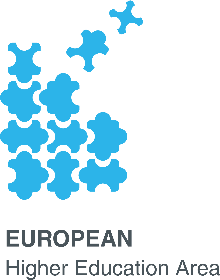 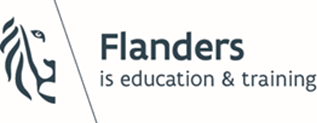 Composition of Thematic Peer Group C on QA
Co-chairs: Belgium/Flemish Community, Romania, KazakhstanMembers – 47 42 countries7 organisationsUmbrella project: IMINQA – Implementation and Innovation in Quality Assurance through peer learningCoordinator: Ministry of Education and Training (BE/FL)Partners: ARACIS (RO), ENQA, EQAR Experts: Third co-chair (KZ) involved as expert. Three other experts from Belgium/Flemish Community, Romania and EUA
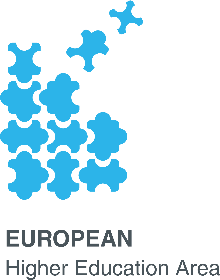 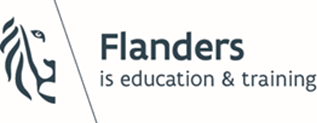 Action plan of Thematic Peer Group C on QA
Thematic orientations

Legislative framework in line with the ESG
Internal quality assurance
Enhancement-oriented use of the ESG
The European Approach for Quality Assurance of Joint Programmes
Cross-border Quality Assurance

Quality assurance of micro-credentials 
Quality assurance of European Universities
Digitalisation of quality assurance processes

Work plan: http://ehea.info/page-peer-group-C-QA (35 countries OK, 2 countries partly filled, 5 countries not filled)
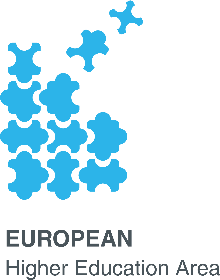 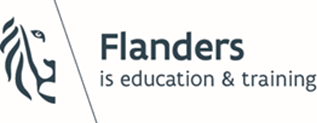 Activities of Thematic Peer Group C on QA
6 TPG meetings for all members (4 physical, 2 online meetings): 	- Kick-off 30 June 2021 – online	- 1st meeting: 17,18 May 2022, Leuven, BE/FL	- 2nd meeting: 30 November 2022 – online 	- 3rd meeting: May 2023 - Kazakhstan3 PLAs:		- Aligning the legal framework with the ESG, 1 Sept. 2022, BE/FL	- Cross-border QA and QA of transnational education, March 2023, RO	- European Approach to the QA of joint programmes, Sept. 2023, BEStaff mobility programme:	- Call for proposals June 2022	- Deadline for applications 31 July 2022 (41 applications, 34 QA agencies, 	  4 ministries, 3 stakeholder org./ 14 dark green, 1 light green, 2 yellow, 4 orange countries)	- Matchmaking committee 31 August 2022 	- Mobilities October 2022 – March 2023	- Second call for proposals Feb-March 2023
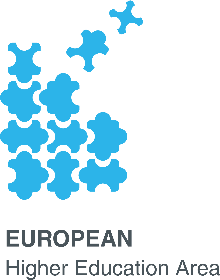 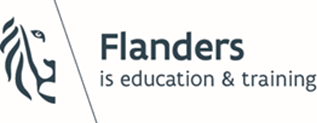 Activities of Thematic Peer Group C on QA
QA of Micro-credentials	- establishment WG June 2022: 32 participants from 25 EHEA countries & 3 stakeholder 	  organisations 	- first meeting 2 Sept 2022 (BE)	- composition of subgroups working on desk research, guiding documents for HEIs and QAA, 	  key considerations for non-HEI (ongoing) 
	- desk research:
	- collection of information from EHEA countries through survey (ongoing)
	- interviews (Nov.-Dec.23)
	- analysis of data (Jan. 23)
	- desk research ready (April – May 23)- guiding documents HEIs and QAA (March – Sept. 23)
- inclusion MC providers in DEQAR, feasibility quality label, harmonised data standard
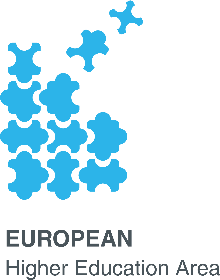 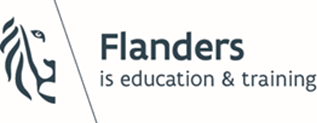 Activities of Thematic Peer Group C on QA
QA of European Universities	- establishment WG June 2022: 33 participants from 19 EHEA countries & 6 stakeholder 	  organisations 	- first meeting 17 June (BE, online)	- analysis of legal obstacles (ongoing)
	- report to be expected by Jan 2023	
	- next meeting working group in Jan 2023	- feasibility study in 5 selected EHEA countries, including 2 small PLAs (March & Nov. 23)Digitalisation of QA processes 	- mapping exercise start October 2022	- thematic workshop to discuss outcomes Nov 2024
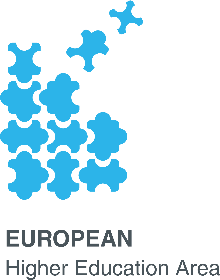 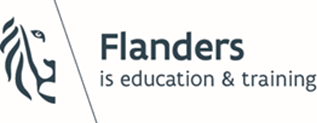